Congestion Control: TCP & DC-TCP
Swarun Kumar
With Slides From: Prof. Katabi, Alizadeh et al.
[Speaker Notes: Hi everyone, I’m Swarun. I’m going to review the last topic for the day – Congestion Control in the context of TCP and Data Center TCP.]
10Mb/s
S1
R1
2Mb/s
D
100Mb/s
S2
S1
S2
Congestion: A big problem
Sources in the Internet are compete for bandwidth and buffer space
Why is it a problem?
Sources are unaware of current state of resource
Sources are unaware of each other
Manifestations:
Lost packets (buffer overflow at routers)
Long delays (queuing in router buffers)
[Speaker Notes: Managing Congestion is a big problem in the Internet.

Basically, the Internet has a large number of sources competing for bandwidth and buffer space.

Let’s consider an example. Here we have two sources sending data to the same destination.

Packets from both sources hit at an intermediate router R1 before moving to their destination D. As always, R1 has a buffer to handle the burst of packets from both sources.

Now you might wonder why this is a big deal! After all, it’s obvious that the 2 Mb/s link is the bottleneck. So each source can send at most 1 Mb/s.

The problem is that sources are not aware of the state of the network. So they don’t know that there’s a 2 Mb/s bottleneck link in the first place!

Moreover, they are not aware of each other. So they don’t know that they have to split the 2 Mb/s.

This manifests itself as a number of problems:

Packets may be lost when buffers at routers overflow. So then why don’t we just have bigger buffers at the routers?

Sadly, that will cause long delays since packets will have to wait in long queues in such buffers. 
So how do we deal with this?]
10Mb/s
S1
R1
2Mb/s
D
100Mb/s
S2
Solution: Congestion Control
Ask the senders to slow down
But how much do you slow down?
- Efficiency: Maximize Utilization
S1 + S2 = 2Mb/s
S1 = S2 = 1Mb/s
- Fairness: Each user gets a fair share
[Speaker Notes: The solution that the Internet adopts is Congestion control.

Basically, we ask senders to slow down when there’s congestion.

But how much do the senders slow down? 

To understand this, let’s revisit our example. How did we decide what rates S1 and S2 must send at?

Our first consideration is Efficiency: We want to maximize the utilization of the network.

In this case, the network has a bottleneck link with a capacity of 2Mb/s. So the throughputs from the two sources must add up to 2 Mb/s.
But there are many ways to choose S1 and S2 so that they add up to 2 Mb/s.

So we need a second consideration – fairness, so that each sender gets a fair share of the link.
In other words, S1 = S2.. And of course they need to be 1 Mb/s for both fairness and efficiency.]
S1
9Mb/s
R1
D
S2
S3
1= 1Mb/s 
2= 7Mb/s
3= 
Demands
1= 1Mb/s 
2= 4Mb/s 
3= 4Mb/s
Max-min Fair Rates
Max-Min Fairness
Each user gets min(demand, fair share)
[Speaker Notes: In fact, this generalizes to something called Max Min fairness in a multi hop network.

The principle of max min fairness is that each user gets the minimum of their demand and fair share.

So let’s try and solve an example problem. Here we have 3 sources connected to R1. R1 has a bottleneck link of 9 Mb/s to the destination.

Let’s say the demands of S1 is 1 Mb/s, S2 is 7 Mb/s, and S3 is infinite. That is, S3 is ready to use up as much throughput as you can provide?
So what’s the fair share. Of course, it doesn’t make sense to provide 3 Mb/s to all three, because S1 just wants 1 Mb/s.

So the solution is to provide 1Mb/s to S1 and split the remaining 8 Mb/s equally between S2 and S3, that is, S2 and S3 get 4 Mb/s each.]
TCP Congestion Control
Simple idea: Send a few packets. 
If a packet is dropped => decrease rate. 
If no drops => increase rate. 
Control rate via congestion window
cwnd = Number of packets a sender can send without an acknowledgment (i.e. in one RTT)
Increase cwnd to increase rate
How does cwnd relate to actual rate? 
	Throughput = cwnd/RTT
[Speaker Notes: So let’s see how the most widely used congestion control algorithm: TCP.

The basic idea behind TCP is simple: Let’s first send a few packets

If a packet is dropped, then let’s decrease the rate.

If there are no drops, then let’s increase the rate.

Now this rate is actually controlled by something called a “congestion window”.

The congestion window (cwnd) is the number of packets that the sender can send without expecting an acknowledgement. Remember that it takes one RTT for the sender to get an acknowledgement. So the cwnd is actually the number of packets sent per RTT.

So whenever we want to increase the rate, we increase cwnd. And we decrease cwnd to decrease the rate.

But how does the cwnd actually relate to the rate?

Recall that I mentioned that if the congestion window cwnd is the number of packets sent per RTT. So the throughput is simply cwnd divided by RTT.]
How much should TCP increase/decrease cwnd?
Basic rule:  Additive increase, Multiplicative decrease (AIMD)
For every RTT:
No loss => cwnd = cwnd +1
A loss   =>  cwnd = cwnd/2
[Speaker Notes: But how much do we actually increase or decrease the cwnd?

TCP uses a simple rule: Additive increase Multiplicative Decrease (AIMD for short).

Basically for every RTT:

If there’s no packet loss, then we simply increment the cwnd by 1

Of there is a packet loss, we halve cwnd.]
cwnd += 1
cwnd = 2
cwnd = 1
cwnd = 3
cwnd = 4
D
A
D
D
A
A
D
D
D
A
A
A
D
D
D
D
D
Additive Increase
Src
Dest
Multiplicative Decrease
cwnd = 10
cwnd = 5
…
…
X
[Speaker Notes: So let’s look at additive increase more closely.

Let’s say the cwnd is initially 1. So the source sends 1 packet to the destination and waits for the ACK.

Once it receives the ACK, it increments cwnd, so cwnd is now 2. At this point, it sends 2 packets before expecting an ACK.

Once it receives these ACKs, it again increments cwnd to 3 and sends 3 packets and the process repeats similarly, with the cwnd incremented by one every RTT.

So let’s see when multiplicative decrease happens.

Suppose the cwnd is 10 and it so happens that the last packet was dropped due to congestion.

At this point, the source perceives the congestion and immediately halves its cwnd to 5 for future transmissions.]
(x1/2+a,x2/2+a)
(x1/2,x2/2)
AIMD Leads to Efficiency and Fairness
fairness
Line x1=x2
(x1,x2)
User 2: x2
Efficiency line
(x1+x2 = C)
User 1: x1
[Speaker Notes: A natural question one might ask is why additive increase and multiplicative decrease… why not any other combination? The reason is that AIMD leads to both efficiency and fairness. In fact the cool property of AIMD is that it converges to the right intersection of fairness and efficiency no matter where we start.
To see how, let’s go back to an example with 2 users X1 and X2 who share a bottleneck link of capacity C.
Now there are two lines of interest: an efficiency line, x1 + x2 = C… so any pair of cwnds on this line satisfy efficiency. Also, any poinys within this triangle will not suffer packet loss.
The second line is the fairness line. Points on this line are fair to both users. There’s just one point (C/2, C/2) where both fairness and efficiency intersect… This is where we’d like to be.

Suppose we start at some initial value of the congestion windows (x1, x2).. Now this is outside the triangle as x1+2 exceeds the capacity… so x1 and x2 halve.

Now x1 and x2 follow additive increase… so they increase on a line with a slightly smaller slope… Again at some point, they exceed capacity… so they halve again.

Once again, they follow additive increase parallel to the fairness line… In fact, it is very clear that as this process repeats, TCP will eventually converge to the intersection of fairness and efficiency.]
TCP Add-ons: Slow Start
Congestion
Window
Time
Slow Start
TCP Add-ons: Fast retransmit/recovery
3 dup acks
Congestion
Window
Time
DC-TCP: TCP for Data Centers
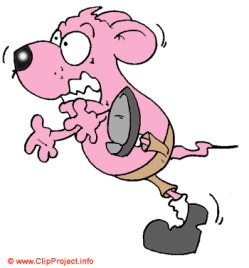 Data Center traffic is two fold: 

Short Flows (50 KB – 1 MB)

Large flows (1MB – 50 MB)
Delay-sensitive
Throughput-sensitive
TCP suffers major problems:
Incast
Queue Buildup
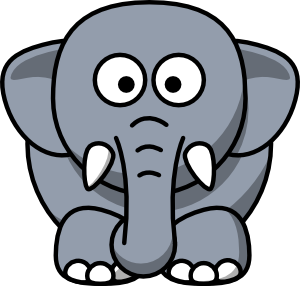 11
[Speaker Notes: So far, we’ve seen how TCP works.. So let’s move on to DCTCP.. TCP for data centers.

Now data center traffic is a different beast.. It has two types of flows. 

Short flows (aka mice) .. These are often a few kilobytes.. But are extremely delay sensitive. For example, your google search response is small but you want it as soon as possible.

Large flows (aka elephants) are several MB. You usually don’t care about their delay.. But you want their throughput to be as high as possible.

The problem with TCP is that it suffers from 2 major problems in data centers: incast and queue buildup.]
Incast
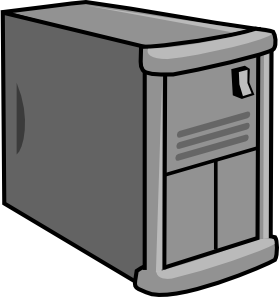 Worker 1
Synchronized mice collide.
(e.g. in map/reduce)
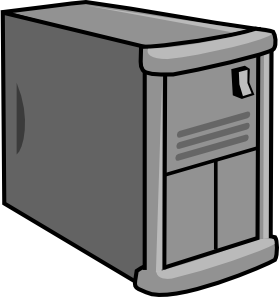 Master
Worker 2
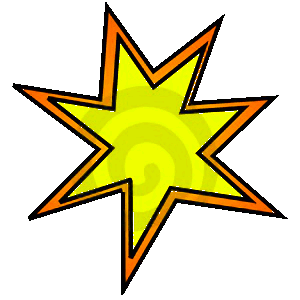 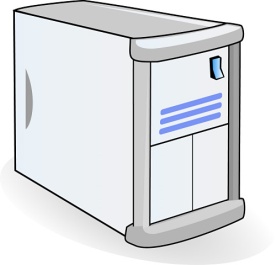 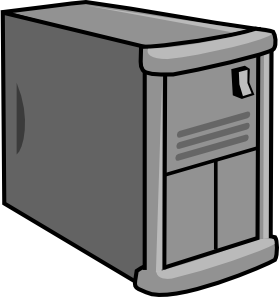 Worker 3
Time out after 300 ms
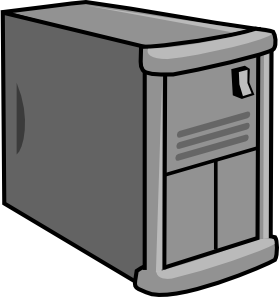 Worker 4
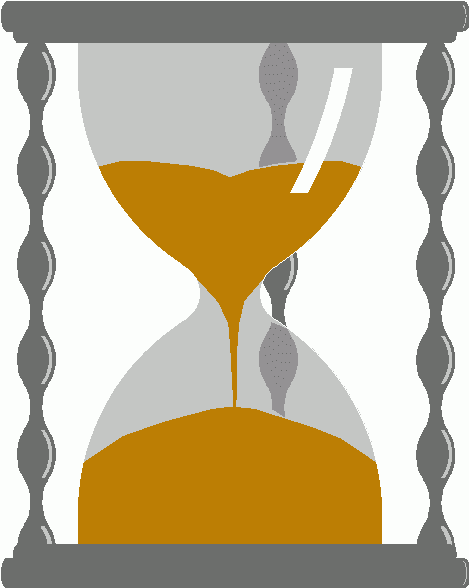 TCP timeout
12
[Speaker Notes: In cast happens when several mice flows collide in sync.

For example let’s consider a MAP reduce scenario where the master is querying multiple workers.

The problem is that their responses arrive in sync. So they are going to very quickly overflow the buffer at the master.

And so packets from worker 4 are lost, and retransmitted only after TCP timeout of 300 ms.

This means that packets from worker 4 have incurred a huge delay.]
Queue Buildup
Sender 1
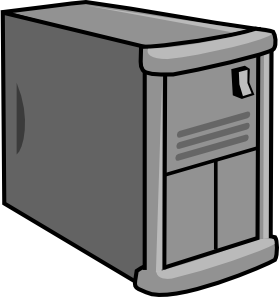 Elephant flows buildup queues. 
 Increased latency for mice flows.
Receiver
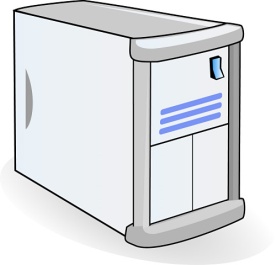 Sender 2
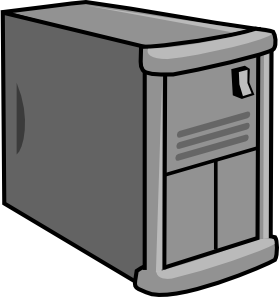 13
[Speaker Notes: The second problem is queue buildup.

Baiscally, elephant flows make queues build up very fast and this increases the delay for the mice flows.

So let’s say the sender 1 is sending a big elephant flow and sender 2 is sending a small mouse flow.

The problem is that sender 1 fills up the queue a lot… so packets from sender 2 can be dropped.

Even if a packet is not dropped.. It is highly delayed because it has to wait for packets from the elephant flow to clear up.]
Solution: Leverage “ECN”
Sender 1
ECN = Explicit Congestion Notification
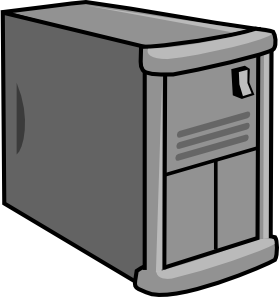 ECN Mark (1 bit)
Receiver
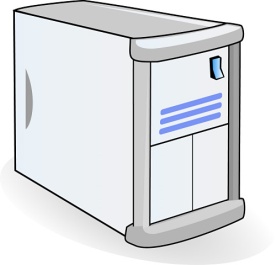 Sender 2
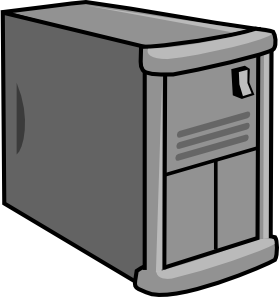 14
[Speaker Notes: So the solution that DCTCP adopts is to leverage ECN or explicit congestion notification

Basically if there is just one flow and no congestion, ECN doesn’t do anything.

But suppose there are two flows that fill up a buffer in a router.

Then the router marks some of the packets in the buffer, Say, here it wants to have no more than 3 packets in the buffer.. So it marks packets 4 and 5.

These marks are retained at the receiver and given back to the sender using the ACKs. The senders then responds by slowing down their transmission next time.]
DC-TCP: Key Idea
React in proportion to the extent of congestion, not its presence.
18
[Speaker Notes: So how should the sender’s respond? Here are DC-TCP’s key ideas:

First, it reacts in proportion to the extent of congestion and not its presence.

For example.. Suppose the ECN marks were received for 8 out of the 10 received packets.
TCP would just consider this as losses… so it would cut cwnd by 50%.
However DCTCP observes that it was not 100% but just 80% of packets that faced congestion… so it would cut the window by just 40%.

Similarly, if just 10% of the packets suffer congestion, again TCP cuts the window by the full 50%.. But DC-TCP cuts the window by 5%.]
DC-TCP Algorithm
B
K
Don’t 
Mark
At Router:
 Mark packets when Queue Length > K.
Mark
At Sender:
Maintain running average of fraction of packets marked (α).

In each RTT:







Adaptive window decreases:
Note: decrease factor between 1 and 2.
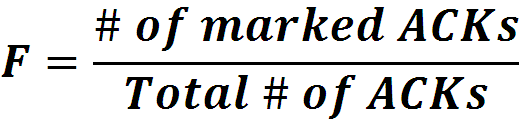 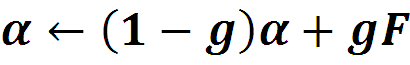 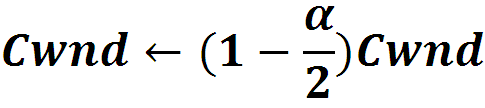 19
[Speaker Notes: Implementing the DCTCP algorithm is very simple.

At each router, we mark packets only when their queue size is bigger than some constant K.

Now at each sender we maintain a constant called alpha.

We first calculate F which is the fraction of ACKs that were marked.

Now alpha is simply the running average of F. In our example, we set g = 1 so that alpha = F.

So basically the congestion window is decreased by alpha/2… 
In effect, if all acks are marked… alpha = 1 so cwnd is halved just like in TCP.
But, if no acks are marked.. cwnd is kept the same.
What’s interesting is that if some acks are marked and some are not, the cut in cwnd is proportional to the percent of packets that are marked.]
Sample Questions (Quiz 2, S’11)
Capacity:
100 pkt/s
Router
Capacity:
10 pkt/s
D
S1
One-way 
Delay: 0.1s
One-way 
Delay: 1s
100 pkt buffer
Question 1:
What’s the max-throughput (in pkts/s) if the source uses cwnd = 5 pkts?
(Assume ACKs are delivered instantly)
[Speaker Notes: So that was a quick review of the concepts… So let’s now look at a sample question from quiz 2 of spring 2011.

Here we have a source and destination connected by a router.

The source link has a capacity of 100 packets/s and a one way delay of 0.1 sec… meaning that you can ignore the delay in the reverse direction.

The router can buffer up to a 100 packets.

The destination link is poorer.. It has a capacity of 10 packets/s and a delay of 1s.

So the question is: What’s the max-throughput (in pkts/s) if the source uses cwnd = 5 pkts? (And you can assume that ACKs are delivered instantly)

Answer: 5/1.1 packets/s]
Sample Questions (Quiz 2, S’11)
Capacity:
100 pkt/s
Router
Capacity:
10 pkt/s
D
S1
One-way 
Delay: 0.1s
One-way 
Delay: 1s
100 pkt buffer
Question 2:
What’s the max-throughput (in pkts/s) if the source uses cwnd = 20 pkts?
(Assume ACKs are delivered instantly)
[Speaker Notes: Answer: 10 packets/s]
Sample Questions (Quiz 2, S’11)
Capacity:
100 pkt/s
Router
Capacity:
10 pkt/s
D
S1
One-way 
Delay: 0.1s
One-way 
Delay: 1s
100 pkt buffer
Question 3:
What’s the maximum cwnd that TCP’s AIMD can have?
[Speaker Notes: Answer: 111 packets]
Sample Questions (Quiz 2, S’11)
Capacity:
100 pkt/s
Router
Capacity:
10 pkt/s
D
S1
One-way 
Delay: 0.1s
One-way 
Delay: 1s
100 pkt buffer
Question 4: 
What’s the maximum cwnd that DC-TCP can have, assuming K=40 at the router?
[Speaker Notes: Answer: 51 packets]